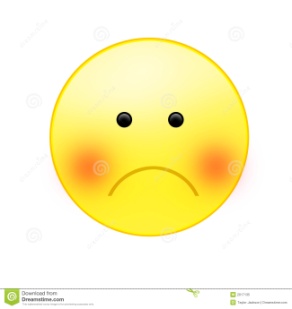 Οι ενδείξεις των κλιματικών αλλαγών 
Η αύξηση της θερμοκρασίας θεωρείται ένα από τα σημαντικότερα παγκόσμια περιβαλλοντικά προβλήματα την τελευταία δεκαετία.
Οι επιστήμονες προβλέπουν ότι η μέση παγκόσμια θερμοκρασία θα αυξηθεί κατά 1,4-5,8ºC μέχρι το 2100, ενώ οι θερμοκρασίες στην Ευρώπη θα αυξηθούν κατά 2 - 6,3ºC. 
Στην Αλάσκα, τον δυτικό Καναδά και την ανατολική Ρωσία οι μέσες χειμερινές θερμοκρασίες έχουν αυξηθεί κατά 3-4ºC τα τελευταία 50 χρόνια!
Αυτή η κλιματική αλλαγή έχει ήδη επιπτώσεις!
Τα στρώματα πολικού πάγου λιώνουν συνεχώς!
 Η έκταση της θαλάσσιας περιοχής που καλύπτεται από τον αρκτικό πάγο στο Βόρειο Πόλο συρρικνώθηκε κατά 10% τις τελευταίες δεκαετίες και 
το πάχος του πάγου που βρίσκεται πάνω από τη στάθμη του νερού μειώθηκε κατά 40% περίπου.
Όσο λιώνουν τα στρώματα πάγου ανεβαίνει η στάθμη της θάλασσας και προβλέπεται ότι θα ανέβει ακόμη κατά 88 εκ. μέχρι το 2100.  
Η στάθμη της Μεσογείου, για παράδειγμα, αναμένεται να ανέβει 20-60εκ.έως το 2100!
Οι  ενδείξεις  των  κλιματικών αλλαγών
Η αλλαγή του κλίματος προκαλεί ακραία καιρικά φαινόμενα, όπως καταιγίδες, πλημμύρες, τυφώνες, ξηρασίες και καύσωνες.

Τα τελευταία 50 χρόνια τριπλασιάστηκαν οι καιρικές θεομηνίες, κυρίως οι πλημμύρες και οι ανεμοθύελλες. 
Ο θερινός καύσωνας του 2003 προκάλεσε το θάνατο 20.000 Ευρωπαίων, δασικές πυρκαγιές μεγάλης κλίμακας στη νότια Ευρώπη και 
γεωργικές ζημίες πάνω από 10.000.000.000 ευρώ.
Το ζήτημα της αλλαγής του κλίματος και της αύξησης της θερμοκρασίας του πλανήτη απασχολεί έντονα τους επιστήμονες, τις κυβερνήσεις και τους ευαισθητοποιημένους πολίτες.
Για την αντιμετώπιση των προβλημάτων αυτών δημιουργήθηκε η Διακυβερνητική Επιτροπή για την Κλιματική Αλλαγή που ανέθεσε σε ομάδες επιστημόνων να μελετήσουν την επίδραση του φαινομένου του θερμοκηπίου στο κλίμα της Γης, να εκτιμήσουν το κόστος των επιπτώσεων και να προτείνουν τις αναγκαίες ενέργειες για τη σταθεροποίηση των συγκεντρώσεων των αερίων του θερμοκηπίου…
καιρός και το κλίμα
Καιρόςείναιηκατάστασημιαςμικρήςπεριοχήςτηςατμόσφαιραςσεμιαορισμένηχρονικήστιγμή.Αντίθεταμετο«κλίμα»,οκαιρόςαναφέρεταιστιςμεταβολέςτηςατμόσφαιρας,οιοποίεςσυμβαίνουνσεδιάστημααπόλίγαλεπτάμέχριμερικέςεβδομάδες.
Τοκλίμαενόςτόπουείναιομέσοςόροςτωνκαιρικώνσυνθηκών:θερμοκρασία,υγρασίακαιβροχόπτωση,οιοποίεςεπικρατούνστοντόποαυτό,καιπροκύπτειαπόμετρήσειςτουλάχιστοντριάνταχρόνων.
Τακύριαμετεωρολογικάστοιχείαπουχρησιμοποιούμεγιαναορίσουμετονκαιρόείναι:
α) η ατμοσφαιρική πίεση 
β) η θερμοκρασία του αέρα 
γ) η υγρασία του αέρα
δ) οι άνεμοι 
Η νέφωση, η βροχή, το χιόνι, η ορατότητα κ.λπ. εξαρτώνται από τα στοιχεία αυτά.
Πώς διαμορφώνεται το κλίμα;

Ηηλιακήακτινοβολίαπαρέχειτηνενέργεια,ηοποίαδημιουργείτακαιρικάφαινόμενακαιδιαμορφώνειτοκλίμα.ΤοένατρίτοτηςηλιακήςακτινοβολίαςπουδέχεταιηΓηανακλάταιπίσωστοδιάστημα,ενώτουπόλοιποαπορροφάταιαπότηνατμόσφαιρα,τουςωκεανούς,τηνξηράκαιτιςδιάφορεςμορφέςζωής.
Ηλεπτήισορροπίαανάμεσαστηνεκπεμπόμενηκαιτηνεισερχόμενηηλιακήακτινοβολίακαθορίζειτοπαγκόσμιοκλίμα.
Ηατμοσφαιρικήρύπανση,οδηγείσεαλλαγήτηςσύστασηςτηςατμόσφαιραςκαιάρασεαλλαγήτουκλίματοςεξαιτίας:
α)τουφαινομένουτουθερμοκηπίου,όπουοιαυξημένεςσυγκεντρώσειςδιοξειδίουτουάνθρακακαιμεθανίουπεριορίζουντιςαπώλειεςακτινοβολίαςπροςτοδιάστημακαι
β)τηςδράσηςτωναιωρούμενωνσωματιδίων,ταοποίασυγκεντρώνονταισταυψηλότεραστρώματατηςατμόσφαιρας,όπουπαραμένουνγιαπολλάχρόνιαπροκαλώνταςψύξητηςκατώτερηςατμόσφαιρας.
Επίσης,οιαλλαγέςστηχρήσηγης,όπωςημετατροπήδασικώνεκτάσεωνσεκαλλιεργήσιμεςήη«τσιμεντοποίηση»τωναστικώνκέντρων,επηρεάζουντοντρόποπουηεπιφάνειατηςγηςαπορροφάτηνηλιακήακτινοβολίακαιθερμαίνειτηνατμόσφαιρακαι,κατ’επέκταση,τιςβροχοπτώσεις.
Η Γη δέχεται 
ακτινοβολία από τον Ήλιο
Το 1/3 της ακτινοβολίας 
ανακλάται πίσω 
στο διάστημα
Σύνθεση και δομή της ατμόσφαιρας

Γιατηνκατανόησητωνφαινομένωνπουσχετίζονταιμετηνκλιματικήαλλαγή,όπωςτοφαινόμενοτουθερμοκηπίουκαιηλέπτυνσητηςστιβάδαςτουόζοντος,θαπρέπειναγνωρίζουμετηδομήκαιταχαρακτηριστικάτηςγήινηςατμόσφαιρας.
Ηατμόσφαιραεκτείνεταισεύψος10.000χιλιομέτρωναπότηνεπιφάνειατηςΓης.Αποτελείταιαπόέναμείγμααερίωνκαισωματιδίων,τοοποίοπεριβάλλειτηΓηκαισυγκρατείταιαπότηβαρύτητα.
Ησύνθεσήτουκαιησχετικήποσότητα(συγκέντρωση)τωναερίωνάλλαξανδραματικάκατάτηδιάρκειατηςεξέλιξηςτουπλανήτη.
Τααέριατηςατμόσφαιραςείναι(κατάπροσέγγιση):άζωτο78%,οξυγόνο21%,αργό0,9%,διοξείδιοτουάνθρακα0,03%καιίχνηαερίων,όπωςυδρογόνο,μεθάνιο,υποξείδιοτουαζώτουκαιμερικάευγενήαέρια,όπωςήλιο,νέο,ξένο,κρυπτόκ.ά.
Επιπλέονηατμόσφαιραπεριέχειυδρατμούςπουκαθορίζουντηνατμοσφαιρικήυγρασία,προκαλούντιςβροχοπτώσειςκαισυνδέονταιμετηνικανότητατηςΓηςναανακλάκαινααπορροφάμέροςτηςηλιακήςακτινοβολίας.
Στακατώτεραστρώματατηςατμόσφαιρας(τροπόσφαιρακαιστρατόσφαιρα)υπάρχουνσωματίδιασκόνηςπουπροέρχονταιαπότιςερήμους,τιςπαραλίες,τιςηφαιστειακέςεκρήξεις,τηρύπανση,τιςπυρκαγιέςκαιτουςμετεωρίτες.Ηηλιακήακτινοβολίαπουαπορροφάταιήεκλύεταιεπηρεάζεταιαπότηνπαρουσίαυψηλώνποσοτήτωνατμοσφαιρικήςσκόνης.
Η ατμόσφαιρα περιέχει: 
Αέρια: Άζωτο (78%), Οξυγόνο (21%), αργό,
διοξείδιο του άνθρακα, μεθάνιο κ.ά. (1%)
Υδρατμούς
Σωματίδια σκόνης
Η τροπόσφαιρα 
είναι το κατώτερο 
στρώμα της 
ατμόσφαιρας (σε ύψος 
10 χλμ. από 
την επιφάνεια της Γης)
Η στρατόσφαιρα 
είναι το αμέσως 
επόμενο στρώμα 
(σε ύψος 40 χλμ 
από την επιφάνεια
της Γης
Το φαινόμενο του θερμοκηπίουΤοφαινόμενοτουθερμοκηπίουσυχνάταυτίζεταιμετηνκλιματικήαλλαγή.Όμωςτοφαινόμενοτουθερμοκηπίουείναιέναφυσικόφαινόμενομεευεργετικάαποτελέσματαγιατηνύπαρξη,διατήρησηκαιεξέλιξητηςζωήςστονπλανήτη.ΗΓηέχειέναφυσικόσύστημαελέγχουτηςθερμοκρασίαςτης.Ορισμένααέριατηςατμόσφαιρας,γνωστάκαιωςθερμοκηπιακάαέρια,επιτρέπουντηδιέλευσητηςηλιακήςακτινοβολίαςπροςτηΓη,τηνοποίακαι«παγιδεύουν»,ώστεναμηνεκπέμπεταιστοδιάστημα.Αυτήηπαγίδευσητηςακτινοβολίαςαπότασυγκεκριμένααέριαονομάζεταιφαινόμενοτουθερμοκηπίου.Τααέριααυτάλειτουργούνωςθερμική«κουβέρτα»γύρωαπότηΓη,διατηρώνταςτηθερμοκρασίατης.
Ανδενυπήρχεαυτόςομηχανισμός,ημέσηθερμοκρασίατηςΓηςθαήτανπερίπουκατά35οCχαμηλότερη,δηλαδή-20οCαντίγια+15οCπουείναισήμερα,οπότεηύπαρξηζωήςθαήταναδύνατη.

Τα θερμοκηπιακάαέρια «εγκλωβίζουν» 
την ηλιακή ακτινοβολία, διατηρώντας 
τη θερμοκρασία της Γης σταθερή.
Γύρωστα1800οΓάλλοςμαθηματικόςFourierδιατύπωσετηνάποψηότιτααέριατηςατμόσφαιραςσυμβάλλουνστηδιατήρησητηςθερμοκρασίαςτηςΓης.ΟFourierσύγκρινετηνατμόσφαιρατουπλανήτημετογυαλίενόςθερμοκηπίου:καιταδύοεπέτρεπανστιςηλιακέςακτίνεςναεισχωρήσουν,αλλάμέροςτηςθερμότηταςπαγιδευότανκαιδενμπορούσεναδιαφύγει.Απόαυτήνακριβώςτησύγκρισηπροέκυψετοκοινόόνομα«φαινόμενοτουθερμοκηπίου».Περίπου60χρόνιααργότεραστηνΑγγλίαοTyndallαπέδειξεότιοιυδρατμοίκαιτοδιοξείδιοτουάνθρακααπορροφούνακτινοβολία.Το1896οΣουηδόςχημικόςArrheniousυπολόγισεότιανηποσότητατουδιοξειδίουτουάνθρακαστηνατμόσφαιραδιπλασιαστεί,ηθερμοκρασίατουπλανήτηθααυξηθείκατά5-6οC,μιαάποψηπουείναιπολύκοντάστιςσημερινέςεκτιμήσεις
Ενίσχυση του φαινομένου του θερμοκηπίουΠολλέςαπότιςδραστηριότητεςτουανθρώπουσυντελούνστηναύξησητηςσυγκέντρωσηςτωνθερμοκηπιακώναερίων,καιεπομένωςστηναύξησητηςακτινοβολίας–θερμότηταςπουπαγιδεύεταιστηνατμόσφαιρα,μεαποτέλεσματηνενίσχυσητουφυσικούφαινομένουτουθερμοκηπίου.
Ταπερισσότερααπότααέριατουθερμοκηπίουδημιουργούνταιμεφυσικέςδιεργασίες.Ωστόσο,ησυγκέντρωσηαυτώντωναερίωνστηνατμόσφαιρααυξάνεταιλόγωτηςρύπανσηςτηςατμόσφαιρας.Οιανθρώπινεςδραστηριότητεςπουευθύνονταιγιατηναύξησητωνθερμοκηπιακώναερίωνκαιενισχύουντοφυσικόφαινόμενοτουθερμοκηπίουείναι:
Ηπαραγωγήκαικατανάλωσηενέργειαςπουπροέρχεταιαπότηχρήσητωνορυκτώνκαυσίμων.Τημεγαλύτερησυνεισφοράέχουνοιμεταφορέςπουευθύνονταιγιατο50%τωνσυνολικώνεκπομπών,οιβιομηχανίεςκαιοισταθμοίπαραγωγήςηλεκτρικήςενέργειας!Απότιςεκπομπέςαυτέςτο40%είναιδιοξείδιοτουάνθρακα,ενώτουπόλοιπο10%αποτελείταιαπόάλλααέριαμεκυριότερατομεθάνιο,τοόζονκαιτομονοξείδιοτουάνθρακα.
Ησυνεχήςκαιεκτεταμένηκαταστροφήτωνδασών,λόγωεκχέρσωσης,αποψίλωσηςήτωνπυρκαγιών,πουσυνεισφέρουνστηναύξησητωναερίωντουθερμοκηπίουκατά15%.Τοδιοξείδιοτουάνθρακααποτελείτο10%,ενώηκαύσηέχειεπιπλέονωςαποτέλεσματηνπαραγωγήυποξειδίουτουαζώτου,μονοξειδίουτουάνθρακακαιμεθανίου,πουαποτελούντουπόλοιπο5%.
Ηπαραγωγήκαιχρήσησυνθετικώνχημικώνουσιών,όπωςοιχλωροφθοράνθρακεςήταhalons.
Ηεντατικήγεωργίακαικτηνοτροφίαπουευθύνεταιγιατο15%τωνεκπομπών,μεκυριότερααέριατομεθάνιο,τουποξείδιοτουαζώτουκαιτοδιοξείδιοτουάνθρακα.
Τααέριαπουκυρίωςσυμβάλλουνστηνενίσχυσητουφαινομένουτουθερμοκηπίουείναι:
Τοδιοξείδιοτουάνθρακα(πουσυνεισφέρειστηνενίσχυσητουφαινομένουκατά50%)
Τομεθάνιο(πουσυνεισφέρειαπό12ωςκαι20%)
Τοόζον(πουσυνεισφέρεικατά13%)
Τουποξείδιοτουαζώτου(πουσυνεισφέρεικατά5%)
Οιχλωροφθοράνθρακες(πουσυνεισφέρουναπό15ωςκαι25
Το Διοξείδιο του άνθρακα (CO2)Τοδιοξείδιοτουάνθρακαείναιοπιοεπιβαρυντικόςρύποςπουσυνδέεταιμετοφαινόμενοτουθερμοκηπίουκαιτηνπαγκόσμιααύξησητηςθερμοκρασίας.
ΗατμόσφαιραεμπλουτίζεταιφυσικάσεCO2α)κατάτηναποικοδόμησητωννεκρώνφυτικώνκαιζωικώνοργανισμώναπότουςμικροοργανισμούς,β)κατάτηνεκπνοήτωνζώωνκαιτωνφυτών,γ)απόταπετρώματα(λόγωεπίδρασηςδιαφόρωνατμοσφαιρικώνπαραγόντων,όπωςηόξινηβροχή)καιδ)απότιςφυσικέςηφαιστειακέςεκπομπές.

Κάθεχρόνοαπότοδιοξείδιοτουάνθρακατηςατμόσφαιραςαπορροφώνταιπερίπου215δισεκατομμύριατόνοι.Ημισήαπόαυτήντηνποσότητα(110δισεκατομμύριατόνοι)χρησιμοποιείταιστηδιαδικασίατηςφωτοσύνθεσης.Τομεγαλύτερομέροςτηςυπόλοιπηςκαταλήγειστουςωκεανούς.
ΟιανθρωπογενείςδραστηριότητεςπαράγουνCO2μετόσοταχείςρυθμούς,πουοιφυσικέςδιεργασίες(φωτοσύνθεση)δενμπορούννααπορροφήσουν.Ησυνολικήποσότητατουδιοξειδίουτουάνθρακαπουαπελευθερώνεταιστηνατμόσφαιρααπόανθρωπογενείςδραστηριότητεςείναιπερίπου6-7δισεκατομμύριατόνοιετησίως,εκτωνοποίων3εκατομμύριατόνοιπαραμένουνστηνατμόσφαιραωςπλεονάζουσαποσότηταενισχύονταςτοφαινόμενοτουθερμοκηπίου.
Ηποσότητατουδιοξειδίουτουάνθρακαπουπαράγεταιαπότηνκαταστροφήτωνδασώνλόγωτωνπυρκαγιώνυπολογίζεταιστα1-2δισεκατομμύριατόνουςτοχρόνο,γεγονόςπουοφείλεταιστηναπώλειατηςφωτοσυνθετικήςικανότηταςτωνδέντρωνκαιστηνεκπομπήδιοξειδίουτουάνθρακαωςπροϊόντοςτηςκαύσης.
Το μεθάνιο (CH4)
Τομεθάνιοείναιέναφυσικόαέριοπουυπάρχεικυρίωςστουπέδαφοςκαιαπελευθερώνεταιμέσααπότιςσχισμέςτωνβράχων.Είναιεπίσης,προϊόντηςαποσύνθεσηςτηςοργανικήςύλης.
Οιανθρώπινεςδραστηριότητεςπουαυξάνουντηνέκλυσημεθανίουστηνατμόσφαιραείναι:
Ηβιομηχανικήεκμετάλλευσητωνυπόγειωνφυσικώναποθεμάτων(πετρέλαιο,φυσικόαέριοκ.λπ.),ταδιυλιστήριακαιοιδιαρροέςκατάτηδιακίνησήτους.
Ηγεωργίακαιηκτηνοτροφία,π.χ.οικαλλιέργειεςρυζιούκαιταεκτεταμέναβοσκοτόπιαβοοειδών(μεγάλοςαριθμόςζώωνσεπεριορισμένοχώρο).Ταμηρυκαστικάστοπολύπλοκοπεπτικότουςσύστημαέχουνβακτήρια,ταοποίαείναιαναγκαίαγιατηνπέψητηςκυτταρίνης,πουυπάρχειστηντροφήτους(κυρίωςχορτάρι).Εκτόςαπότηναποικοδόμησητηςκυτταρίνηςσεαπλούστερουςυδατάνθρακες,ηδιαδικασίααυτήοδηγείστηνπαραγωγήμεθανίου.
Ηυπερθέρμανσητουπλανήτημπορείνααυξήσειτηνέκλυσηαυτούτουαερίουαπό:

α)ταιζήματαστονπυθμένατωνωκεανών,
β)τουςβάλτους(πουευθύνονταιγιατο1/8τηςπαγκόσμιαςεκπομπήςμεθανίου),
γ)περιοχέςσήψηςτηςφυτικήςύληςκαι
δ)ταμόνιμαστρώματαπάγου.Μέσαστονπάγουπάρχει«παγιδευμένη»μιααξιοσημείωτηποσότηταμεθανίουπουμετηναύξησητηςθερμοκρασίας(καιτολιώσιμοτωνπάγων)εκλύεταιστηνατμόσφαιρα.
Μια αγελάδα παράγει 500 λίτρα μεθανίου κάθε μέρα! 
Υπολογίζεται ότι ετησίως παράγονται 73 εκατομμύρια τόνοι μεθανίου από τα μηρυκαστικά του κόσμου! 
Οι τερμίτες έχουν επίσης βακτήρια στο πεπτικό τους σύστημα, τα οποία συμμετέχουν στην πέψη του ξύλου, απελευθερώνοντας παράλληλα μεθάνιο. Για να φανταστείτε πόσο μεθάνιο παράγουν οι τερμίτες του κόσμου, σκεφτείτε ότι είναι 500.000 φορές περισσότεροι από τους ανθρώπους, οι οποίοι έχουν ξεπεράσει τα 6.000.000.000
Όζον (Ο3)Τοόζον,αποτελείτοντρίτοκατάσειράρύπο,οοποίοςσυμβάλλειστηνπαγκόσμιααύξησητηςθερμοκρασίας.
Είναιρύποςπουπαράγεταιαπότηναντίδρασητουόζοντος(πουυπάρχειστηνατμόσφαιραωςφυσικόσυστατικό)μεάλλουςαέριουςρύπους,όπωςπ.χ.ταοξείδιατουαζώτουκαιοιυδρογονάνθρακες.

Υποξείδιο του αζώτου (Ν2Ο)
Τουποξείδιοτουαζώτουαπελευθερώνεταιστηνατμόσφαιραωςπροϊόνμικροβιακώναντιδράσεωνστοέδαφοςκαιστονερό.ΗεκτεταμένηχρήσητωναζωτούχωνλιπασμάτωνστηγεωργίαέχειωςαποτέλεσμαμεγάλεςποσότητεςN2Oνααπελευθερώνονταιστηνατμόσφαιρα(μέσωεξάτμισης).ΜεγάλεςποσότητεςN2Oπαράγονταικατά:
τηνκαύσητουλιθάνθρακα(επειδήπεριέχειοργανικόάζωτο),
τιςδιάφορεςβιομηχανικέςδιεργασίεςκαιτηνκαύσητηςβιομάζας,
τιςχημικέςαντιδράσειςπουδιενεργούνταιστουςκαταλύτεςτωναυτοκινήτων.
Χλωροφθοράνθρακες (CFC’s) και halonsΕίναιχημικέςενώσειςπουχρησιμοποιούντανευρέωςμέχριπρόσφατασταψυγείακαιστασυστήματακλιματισμούωςψυκτικάυγρά,σταδιάφορασπρέιωςπροωθητικάαέριακαιστηβιομηχανίααφρώδουςπλαστικού.
Οιενώσειςαυτέςενισχύουντοφαινόμενοτουθερμοκηπίουκαιταυτόχροναευθύνονταιγιατοφαινόμενοτης«λέπτυνσηςτηςστιβάδαςτουόζοντος».
Άλλεςενώσειςπουχρησιμοποιούνται,ωςυποκατάστατατωνχλωροφθορανθράκων,είναιοιυδροχλωροφθοράνθρακεςκαιοιυδροφθοράνθρακες,(πουπεριέχουνλιγότεροχλώριο),όμωςηχρήσητουςπροβλέπεταιναδιακοπείωςτο2020,αφούκαιαυτοίενισχύουντοφαινόμενοτουθερμοκηπίου.
Τέλος,οιβρωμοφθοράνθρακεςήhalonsείναιυδρογονάνθρακεςπουπεριέχουνβρώμιο,χρησιμοποιούνταιστηνπαραγωγήυλικώνπυρόσβεσηςκαιεπίσηςσυμβάλλουνστηνενίσχυσητουφαινομένουτουθερμοκηπίου.
Η παραγωγή και χρήση των χλωροφθορανθράκων άρχισε γύρω στο 1930. Τότε όλοι έδειχναν ενθουσιασμό για τα μοναδικά πλεονεκτήματά τους και στα χρόνια που ακολούθησαν η παραγωγή τους έφτασε σε εκατομμύρια τόννους.
Όταν διαπιστώθηκαν οι βλαβερές τους συνέπειες στο περιβάλλον αποφασίστηκε να σταματήσει η παραγωγή και χρήση τους. Η παραγωγή τους στην Ε.Ε. έχει ήδη σταματήσει. Μέχρι το 2010 εκτιμάται ότι θα έχουν αποσυρθεί ολοκληρωτικά
Ο ρόλος των αιωρούμενων σωματιδίων
Τααιωρούμενασωματίδιαμπορείναπροέρχονταιαπόφυσικέςπηγές,όπωςείναιησκόνηαπότιςηπείρους,ηηφαιστειακήσκόνηκαιάλατααπότουςωκεανούς,ήναπροέρχονταιαπόανθρωπογενείςπηγές(μεταφορές,βιομηχανικέςδραστηριότητες).ΤααιωρούμενασωματίδιαεμποδίζουνμέροςτηςηλιακήςακτινοβολίαςναφτάσειστηνεπιφάνειατηςΓης,γεγονόςπουέχειωςσυνέπειατημείωσητηςθερμοκρασίας.Ταφυσικάαιωρήματαέχουνσταθερήσυγκέντρωσηστηνατμόσφαιρατουλάχιστονκατάτοντελευταίοαιώνα,επομένωςδενείναιυπεύθυναγιαανιχνεύσιμεςαλλαγέςστοκλίμα.
Τααιωρούμενασωματίδιαπουπροέρχονταιαπόανθρωπογενείςδραστηριότητεςαποτελούνσυστατικάτωναέριωνρύπωνκαιέχουναυξηθείσημαντικάτατελευταία60χρόνια
Οιεπιστήμονεςχρησιμοποιούνστοιχείασχετικάμετιςεκπομπέςδιοξειδίουτουάνθρακακαιτωνάλλωνθερμοκηπιακώναερίωνκαιυπολογίζουντιςεπιπτώσειςστοκλίματουπλανήτη(θερμοκρασία,βροχοπτώσειςκ.λπ.)Ημελέτητωνμελλοντικώνεπιπτώσεωναπότηνενίσχυσητουφαινομένουτουθερμοκηπίουπεριλαμβάνειπροβλέψεις:
γιατηνπαραγωγήενέργειαςκαιγιατουςεκπεμπόμενουςαέριουςρύπουςπουθαπροκαλέσει,καθώςκαι
γιατηνπαραγωγήενέργειαςαπόανανεώσιμεςπηγέςκαιτηςενέργειαςπουπρέπειναεξοικονομηθεί.
Οι επιπτώσεις των κλιματικών αλλαγών
Οικοσυστήματακαιβιοποικιλότητα
Ταδάσηβρίσκονταιήδησεμιαπορείαπροςεξαφάνισηλόγωτηςαργήςπροσαρμογήςτουςστιςκλιματικέςαλλαγές.Μέσαστον21οαιώναυπολογίζεταιότιθαεπηρεαστείαρνητικάτοένατρίτοτωνπαγκόσμιωνδασικώνοικοσυστημάτων.ΤαφυλλοβόλαδάσητηςκεντρικήςΕυρώπηςκαιτωνανατολικώνΗ.Π.Α.θαεπηρεαστούνπερισσότερο.Ηκαταστροφήτωνδασώνθαεπηρεάσειτηνπαραγωγήοξυγόνου,τηδέσμευσηδιοξειδίουτουάνθρακα,τηθερμοκρασίατουεδάφους,τηνυγρασία,τορυθμόεξάτμισης,τιςυδατοπτώσειςκαιτηδιάβρωσητουεδάφους.Εξαιτίαςτηςκαταστροφήςτωνδασώνκαιτηςερημοποίησης,αναμένεταιότιπολλάείδηζώωνκαιφυτώνθαεξαφανιστούν.Ηεπίδρασητωνκλιματικώναλλαγώνσταυπόλοιπαχερσαίαοικοσυστήματαείναιεπίσηςκαθοριστικήγιατηβιοποικιλότητατωνπεριοχώναυτών.Γιαπαράδειγμα,ηαύξησητηςθερμοκρασίαςστιςερήμους,πουόμωςδενθασυνοδεύεταιαπόαύξησητηςυγρασίας,θαπεριορίσειτηνπανίδατωνοικοσυστημάτωναυτών.Σεάλλαχερσαίαοικοσυστήματαηαύξησητηςθερμοκρασίαςθαευνοήσειτηνεξάπλωσηορισμένωνφυτικώνειδώνσεβάροςάλλων.
Εξαιτίας των κλιματικών αλλαγών και της ερημοποίησης κινδυνεύουν να εξαφανιστούν πολλά είδη φυτών και ζώων
Οι επιπτώσεις των κλιματικών αλλαγών
Τολιώσιμοτωνπάγωνέχειεπιπτώσειςσταοικοσυστήματατωνπολικώνπεριοχών.Πολλάθηλαστικάκαιπτηνάπουζουνσεψυχράκλίματα(αρκούδες,πιγκουΐνοι,φώκιες)δενθαμπορέσουνναπροσαρμοστούνστηναύξησητηςθερμοκρασίαςκαιναμετακινηθούνσεπεριοχέςμεκατάλληλοκλίμα.
Πολλάευαίσθηταθαλάσσιαοικοσυστήματα,όπωςείναιοικοραλλιογενείςύφαλοι,κινδυνεύουνμεεξαφάνισηεξαιτίαςτηςαύξησηςτηςθερμοκρασίας.
Οιυγροβιότοποι,όπωςοιβάλτοι,ταέλη,οιλιμνοθάλασσεςθαυποστούνμεταβολές,αφούακόμακαιοιμικρέςαλλαγέςστονυδροφόροορίζονταμπορούννααποδειχθούνμοιραίες.Κάποιοιυγροβιότοποιθαπλημμυρίσουν,ενώκάποιοιάλλοιθααποξηρανθούν,γεγονόςπουθαεπηρεάσεισημαντικάτηβιοποικιλότητατωνοικοσυστημάτωναυτών
Οι επιπτώσεις των κλιματικών αλλαγών
Υγεία
Ταακραίακαιρικάφαινόμενα,όπωςεκτεταμένοικαύσωνες,πλημμύρες,ισχυρέςκαταιγίδεςκ.λπ.Προκαλούντραυματισμούςκαιθανάτους.Ηαυξημένεςθερμοκρασίεςεπιδεινώνουντηνυγείαόσωνπάσχουναπόκαρδιακάκαιαναπνευστικάπροβλήματα.Λόγωκαιτηςλέπτυνσηςτηςστοιβάδαςτουόζοντοςαυξάνονταιταπεριστατικάκαρκίνωντουδέρματοςκ.ά.Υπολογίζεταιακόμηότιηαύξησητηςθερμοκρασίαςθαευνοήσειτηνεξάπλωσηεπιδημιών.
Γεωργίακαιτρόφιμα

Ηέλλειψηδιαθέσιμωνυδάτινωνπόρωνγιαγεωργικήκαικτηνοτροφικήχρήσηθαεπηρεάσειταεπίπεδατηςαγροτικήςπαραγωγής,αυξάνονταςτοκόστοςκαιμειώνονταςτηνποιότητακαιτηνποσότητατωνπροϊόντων.Τοπρόβλημαθαείναιεντονότεροστιςπεριοχέςμεμεγαλύτερηξηρασία.
Βιομηχανικέςκαιαστικέςυποδομές

Οιεπιπτώσειςθαεπηρεάσουνκαιτηνκοινωνικήκαιοικονομικήζωήτωνανθρώπων.Οιβιομηχανίεςαγροτικώνπροϊόντων,ηπαραγωγήυδροηλεκτρικήςενέργειαςκαιάλλωνανανεώσιμωνπηγώνενέργειαςαλλάκαιταπερισσότεραδίκτυασυγκοινωνιώνείναιμερικέςαπότιςανθρώπινεςυποδομέςπουθαεπηρεαστούναπότιςκλιματικέςαλλαγές.Οιεγκαταστάσεις(βιομηχανίες,λιμάνια,πολεοδομικάσυγκροτήματα,τουριστικάθέρετρα,κ.λπ.)πουβρίσκονταισεπαράκτιεςπεριοχές,πολλάμικράνησιάκαιπαράκτιεςπεριοχέςχαμηλούυψομέτρου(π.χ.δέλτατουΝείλου,Μπαγκλαντές,κ.ά.)κινδυνεύουνναπλημμυρίσουνλόγωτηςανόδουτηςστάθμηςτηςθάλασσαςμεανυπολόγιστεςσυνέπειεςγιατηζωήτωνανθρώπων
Μέτρα αντιμετώπισηςτου φαινομένου του θερμοκηπίουΤαμέτραγιατηναντιμετώπισητωνκλιματικώναλλαγώναναφέρονταιστημείωσητωνεκπομπώνθερμοκηπιακώναερίων.Οπεριορισμόςτωνεκπομπώνθερμοκηπιακώναερίωνμπορείναεπιτευχθείκυρίωςμέσω:εναλλακτικώντρόπωνπαραγωγήςενέργειας(π.χ.απόανανεώσιμεςπηγές)καιεξοικονόμησηςενέργειαςπουπροέρχεταιαπότιςσυμβατικέςπηγές.Τοπρόβλημαείναιπαγκόσμιοκαιγι’αυτόκυβερνήσειςκαιδιεθνείςοργανισμοί,όπωςοΟργανισμόςΗνωμένωνΕθνώνήδηαπότηδεκαετίατου1980αποφάσισαννασυνεργαστούνγιατηναντιμετώπισήτου.
Το1997υπογράφηκεμιαδιεθνήςσυμφωνία,«τοπρωτόκολλοτουΚιότο»,πουδεσμεύειτις150χώρεςπουτουπέγραψανναλάβουνμιασειράαπόμέτραγιατονπεριορισμότωνεκπομπώντωνθερμοκηπιακώναερίωνκαιμάλισταμέχριτο2012ναέχουνεπιτύχεισυγκεκριμένουςστόχους.ΤοΠρωτόκολλοτουΚιότοεστιάζεταιστιςχώρεςπουέχουνανεπτυγμένηβιομηχανικήδραστηριότητα,επειδήαυτέςευθύνονταισεμεγαλύτεροβαθμόγιατηνεκπομπήθερμοκηπιακώναερίων.

ΤοΜάρτιο2000ηΕ.Ε.ανέπτυξετοΕυρωπαϊκόΠρόγραμμαγιατηνΑλλαγήτουΚλίματοςκαιμαζίμεεκπροσώπουςτηςβιομηχανίαςκαιτωνπεριβαλλοντικώνενώσεωνκατέληξεσε42μέτραγιατονπεριορισμότωνεκπομπών.Μερικάαπόαυτάείναι:
εξοικονόμησηενέργειαςστακτήρια(π.χ.μεθερμομόνωση),
αύξησητηςχρήσηςανανεώσιμωνπηγώνενέργειας,
μείωσητωνφθοριούχωνουσιώνπουχρησιμοποιούνταιστασυστήματακλιματισμού,
ενίσχυσητηςέρευναςγιατηνανάπτυξηφιλικώνπροςτοπεριβάλλοντεχνολογιώνγιατηδέσμευσηκαιαποθήκευσητουδιοξειδίουτουάνθρακαήτηχρήσητουυδρογόνουκ.λπ.

Οι ποσότητες θερμοκηπιακών αερίων που παράγονται ετησίως στην Ε.Ε. αντιστοιχούν σε 11 τόννους ανά πολί
Πρότεινε στους συμμαθητές σου και στους καθηγητές σου να υιοθετήσετε παρόμοιες συνήθειες στο σχολείο. Για παράδειγμα, 
να σβήνετε τα φώτα σε αίθουσες που δεν χρησιμοποιείτε, 
να χρησιμοποιείτε με μέτρο το χαρτί, 
να κάνετε ανακύκλωση, 
να ρυθμίσετε τον θερμοστάτη του καλοριφέρ και 
να μην ανοίγετε τα παράθυρα της αίθουσας όταν το σύστημα θέρμανσης είναι σε λειτουργία
Πολλά ζώα και φυτά δεν μπορούν να αντιμετωπίσουν την αλλαγή των θερμοκρασιών ούτε μπορούν να μετακινηθούν σε περιοχές με καταλληλότερο κλίμα. 
	Ορισμένοι επιστήμονες υπολογίζουν ότι η αλλαγή του κλίματος μπορεί να οδηγήσει στην εξαφάνιση του ενός τρίτου των ειδών της Γης μέχρι το 2050. Ιδιαίτερα, απειλούνται θηλαστικά και πτηνά που ζουν σε ψυχρά κλίματα.
	Όλα αυτά δείχνουν ότι ζούμε σε μια περίοδο κλιματικής αστάθειας, η οποία θα έχει τεράστιες περιβαλλοντικές, οικονομικές και κοινωνικές επιπτώσεις…
Πρότεινε στους συμμαθητές σου να οργανώστε ανοιχτές συζητήσεις και εκδηλώσεις για την κλιματική αλλαγή στο σχολείο σας. 
	Μην ξεχάσετε να πείτε σε όλους ότι ο καθένας και όλοι μαζί μπορείτε να κάνετε τη διαφορά!!!
	Να ενημερώνεσαι για τα περιβαλλοντικά προβλήματα, να συζητάς με τους άλλους  γι’ αυτά και να αναλαμβάνεις δράση!
Αν συνεργαστείτε και με μικρές αλλαγές, θα μετατρέψετε το κτήριο του σχολείου σε ένα «έξυπνο κτήριο»!
	Πρότεινε στους συμμαθητές σου να οργανώσετε ανοιχτές συζητήσεις και εκδηλώσεις για την κλιματική αλλαγή στο σχολείο σας. 
	Μην ξεχάσετε να πείτε σε όλους ότι ο καθένας και όλοι μαζί μπορείτε να κάνετε την διαφορά!!!
	Να ενημερώνεσαι για τα περιβαλλοντικά προβλήματα, να συζητάς με τους άλλους γι’αυτά κα ινα αναλαμβάνεις δράση!
Οι αλλαγές στο κλίμα: Συχνότερα τα ακραία φαινόμενα
Σύμφωνα με την έρευνα, μέχρι το 2065, το κλίμα στην Ελλάδα θα αλλάξει, και θα αλλάξει σημαντικά, με την θερμοκρασία της να αναμένεται να αυξηθεί κατά 2,5°C κατά μέσο όρο σε σχέση με το διάστημα 1961-1990.
Η αύξηση των ημερών με καύσωνα θα είναι περίπου 15-20 ετησίως, ενώ οι βροχοπτώσεις θα μειωθούν κατά 12% περίπου. Η στάθμη της θάλασσας θα αυξηθεί κατά 20-59 εκατοστά, ενώ τα ακραία φαινόμενα θα είναι συχνότερα. Από τις παραπάνω αρνητικές επιπτώσεις θα επηρεαστούν περισσότερο η Κεντρική Μακεδονία, η Θεσσαλία, η Δυτική Πελοπόννησος και η Αττική.
Συνέπειες στην οικονομία
Οι περιοχές της Θεσσαλίας και της Κεντρικής Μακεδονίας θα έχουν μειωμένη αγροτική παραγωγή, ενώ κάποια σενάρια προβλέπουν θετικές συνέπειες σε πιο εύκρατες περιοχές, όπως η Κρήτη.
Οι επιπτώσεις στις αμπελοκαλλιέργειες θα επηρεάσουν αρνητικά τα νότιατης χώρας, ενώ θα ευνοήσουν προσωρινά τα βόρεια.
Η αύξηση της θερμοκρασίας πιθανότατα θα οδηγήσει στην επιμήκυνση της τουριστικής περιόδου.
Η δαπάνη θέρμανσης θα μειωθεί σε χειμερινούς τουριστικούς προορισμούς, ενώ η δαπάνη ψύξης θα αυξηθεί σε καλοκαιρινούς τουριστικούς προορισμούς. Επίσης, το κόστος κατανάλωσης ενέργειας στο κέντρο της Αθήνας - ήδη διπλάσιο από το αντίστοιχο κόστος στο Μαρούσι - θα αυξηθεί σημαντικά.
Επιπτώσεις στην υγεία
Περίπου 5,5 εκατ. Έλληνες των 25 μεγαλύτερων πόλεων της χώρας αντιμετωπίσουν επιβαρυμένες θερμικές συνθήκες λόγω της αύξησης της θερμοκρασίας και συνεπώς η υγεία εκατομμυρίων Ελλήνων ηλικίας άνω των 65 θα κινδυνεύσει από τη ραγδαία αύξηση του αριθμού των ημερών με πολύ υψηλές θερμοκρασίες.
Επιπτώσεις στο φυσικό και αστικό περιβάλλον
Tα χιονοδρομικά κέντρα της χώρας, κυρίως αυτά που βρίσκονται σε χαμηλό υψόμετρο στα νότια (Μαίναλο και Χελμός) θα πάψουν να έχουν το χιόνι που έχουμε συνηθίσει.
Αρχαιολογικοί χώροι που είναι εκτεθειμένοι στη φύση όπως ο Ναός του Επικούρειου Απόλλωνα και η Αρχαία Ολυμπία θα κινδυνεύσουν άμεσα.
Τα δάση θα κινδυνεύσουν, καθώς οι δασικές πυρκαγιές θα είναι πιο συχνές.
Συνολικά από την άνοδο της στάθμης της θάλασσας κινδυνεύει να χαθεί το 3,5% της έκτασης της χώρας. Εκτιμάται ότι το φαινόμενο μπορεί να έχει κόστος ίσο με περίπου το 2% του ΑΕΠ της χώρας (Sauter et al, 2013).
Ο Λαιμός της Βουλιαγμένης ενδέχεται να γίνει νησί, ενώ δημοφιλείς παραλίες της Ελλάδας κινδυνεύουν να εξαφανιστούν. Για παράδειγμα, η νότια παραλία του Ορνού της Μυκόνου εκτιμάται ότι θα “φαγωθεί” από τη θάλασσα πλήρως, ενώ τα νερά θα φτάσουν σε απόσταση 150 μ. από την ακτή κατακλύζοντας δρόμους και κτίρια.
Τα Δέλτα των μεγάλων ποταμών, όπως του Αξιού, θα μετατραπούν σε θαλάσσιους κόλπους.
Λιμάνια και μαρίνες θα χρειαστούν εκτεταμένες εργασίες αναβάθμισης και θωράκιση